YOUR COUNTY LOGO
KEYS TO MEANINGFUL OBSERVATION
RECONCILIATION
Meaningful observation is essential for healthy elections. Many observers want to know more about how polling places make sure no ballots are lost or added to the official count. While observers should not handle ballots or touch any pollbooks or voting equipment for security reasons, they can learn a lot by watching the process and, in most cases, requesting to personally view reports and logs.
What is reconciliation? Reconciliation is a set of routine procedures used by poll workers and election officials to ensure accuracy and completeness. Examples include comparing the number of voters at a polling place to the number of ballots issued.

What happens during reconciliation? Reconciliation can happen throughout the day and after the polls close. Poll workers compare the number of voters to the number of ballots issued. Election officials and boards compare poll worker reports to system reports and source materials. Officials review every polling place for accuracy and completeness and make sure every voter and ballot has been accounted for. If there is a discrepancy, they may call upon poll workers and/or observers for assistance. Observers  can help by documenting any irregularities they observe during voter check-in.
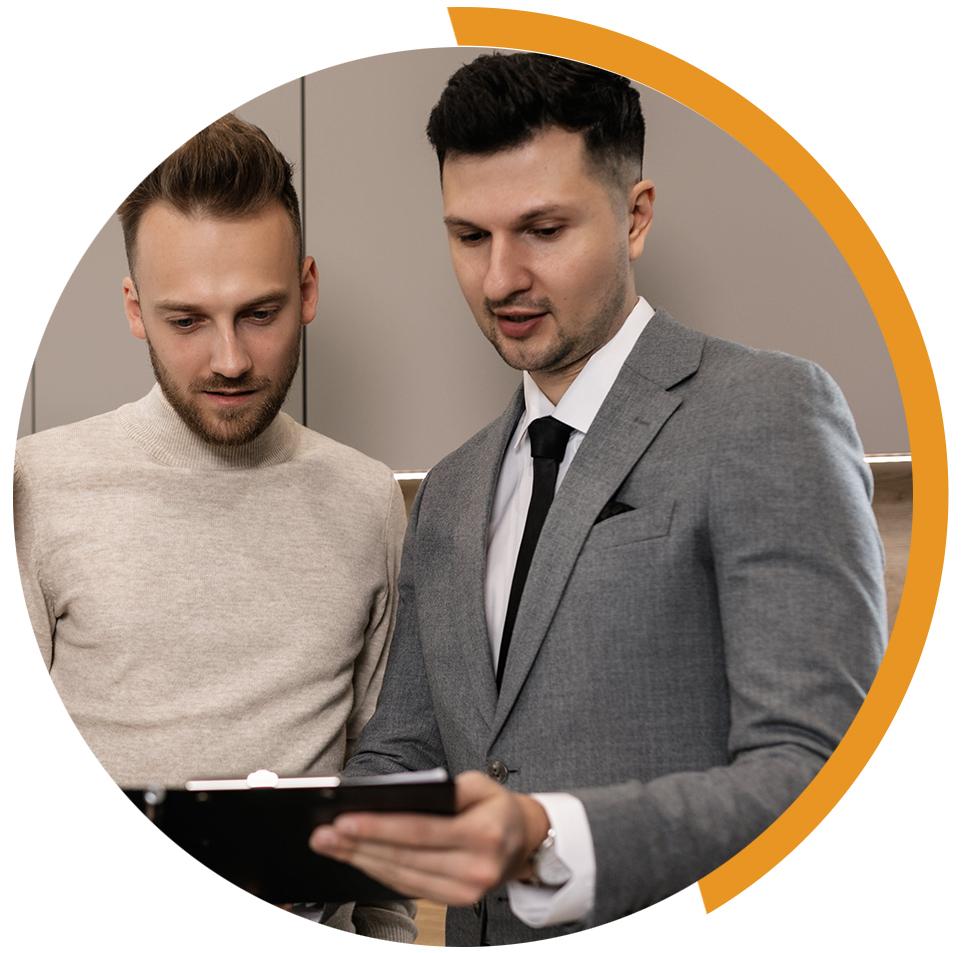 Why is reconciliation important? A single polling place can serve hundreds or even thousands of voters using multiple paper and electronic voting systems. Long hours, complex processes, unique transaction types and the demands of working with the public can all lead to clerical errors.
Reconciliation helps poll workers quickly find and correct any errors. It show that they managed those transactions and processes correctly and helps establish that no ballots were added to or removed from the official count.
If a discrepancy occurs between the voter count and the ballot count, it could indicate something as simple as a clerical error or as significant as missing ballots. Especially for locations that have multiple poll books and voting machines, reconciliation helps make sure nothing goes missing.
What can I observe before the polls open? 
All voting machines should have “zero counts” displayed either on screen or printed on receipt paper. This shows that no votes are present on any of the counting equipment. 
Any pre-printed paper ballots should be properly checked in.
Poll workers are typically required to open and inspect each official ballot box before voting begins to confirm it is empty.
Paper pollbooks should not have any signatures. Electronic pollbooks should display a zero count of voters checked in.
YOUR COUNTY • BOARD OF ELECTIONS			    			YOURCOUNTY.GOV
What can I observe after the polls open? 
Throughout the day, you can observe:
Voters checking in at the pollbook: In many jurisdictions, you may ask to see the list of voters who checked in, if you do not disrupt the process.
Poll workers issuing ballots and directing voters throughout the polling place
The tabulator counter to make sure it has advanced by one after a voter casts a ballot

After the polls close:
Poll workers will shut down each voting machine and document the total number of ballots cast on each device. Most machines will produce this as a receipt.
Poll workers will remove all ballots from the voting machine, verify the machine is empty and secure the ballots in return bags.
You may verify the total number of voters who signed the pollbook.
You may observe poll workers as they complete any ballot manifests detailing the number of ballots issued, spoiled (damaged) and unvoted.

What are the most common differences and how are they addressed? Sometimes voters do not properly sign the pollbook or leave the polling place without casting their ballot, which can create small difference in counts. Also, Election Day registrations and provisional ballots can change the total number of eligible voters. More significant differences in vote counts are possible if a location received the wrong number of ballots or if poll workers made a mistake during closing processes. 

Accounting errors discovered on election night can be reconciled before the official results are certified. Every election, officials reconcile most if not all differences by meticulously reviewing reports, logs, receipts and even hand counting pollbook entries and ballots. In the rare case that differences are significant and cannot be resolved, state authorities or the courts will step in.
IF YOU SEE SOMETHING, SAY SOMETHING
If you see something that concerns you at the polling place, tell the proper authority. You should direct inquiries to the official in charge of the location. In some counties, there may be a formal complaint process to follow. 

Always be respectful and realize that front line election workers may not be able to address all of your concerns – and they may need to defer questions to the elections office. If that occurs, document your observations and inform your local election official.
YOUR COUNTY • BOARD OF ELECTIONS						YOURCOUNTY.GOV